HW-975P
Customizing ADK assessment reports
Aman Benes
Program Manager
Microsoft Corporation
Customizing ADK Assessment Reports
Arrange results to organize the data the way you want it
Demo
Show drilldown
View iterations
Identify issues
Compare results
Perform grouping/filtering operations
Remove results 
Export to excel
demo
Windows Assessment Console Results
For more information
RELATED SESSIONS
HW-147T  Building high quality Windows PCs using the assessment and deployment kit
HW-148P SScaling and extending Windows assessments to improve system quality: Parts 1 and 2
HW-915P Introduction to assessments
HW-59T  Improving performance with the Windows Performance Toolkit 
HW-61H Experiencing the assessment tools in Windows 8
HW-921P Introduction to ADK custom jobs
HW-976P Packaging assessments for use on a second computer
thank you
Feedback and questions http://forums.dev.windows.com 
Session feedbackhttp://bldw.in/SessionFeedback
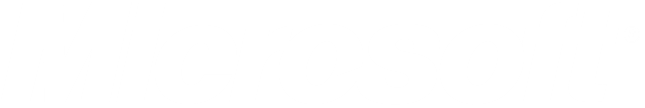 © 2011 Microsoft Corporation. All rights reserved. Microsoft, Windows, Windows Vista and other product names are or may be registered trademarks and/or trademarks in the U.S. and/or other countries.
The information herein is for informational purposes only and represents the current view of Microsoft Corporation as of the date of this presentation.  Because Microsoft must respond to changing market conditions, it should not be interpreted to be a commitment on the part of Microsoft, and Microsoft cannot guarantee the accuracy of any information provided after the date of this presentation.  MICROSOFT MAKES NO WARRANTIES, EXPRESS, IMPLIED OR STATUTORY, AS TO THE INFORMATION IN THIS PRESENTATION.